Information Technology Report

Mick Hanna
Supervisor, IT Support Services


ERCOT Public
June 2020
Incident Report Highlights
Service Availability – May 2020
Retail Market IT systems met all SLA targets
Market Data Transparency IT systems met all SLA targets

Retail Incidents & Maintenance – May 2020
05/17/20 – Planned Maintenance (Site Failover)
05/31/20 – Planned Maintenance (RETAIL3 Release)

Non-Retail Incidents & Maintenance – May 2020
05/11/20 – Planned Maintenance (Site Failover – External Web Services)
05/13/20 – Planned Maintenance (Site Failover – MIS)
05/14/20 – Planned Maintenance (Site Failover – MPIM, Retail API)
2
MarkeTrak Performance
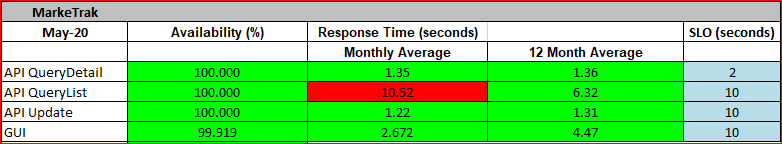 3